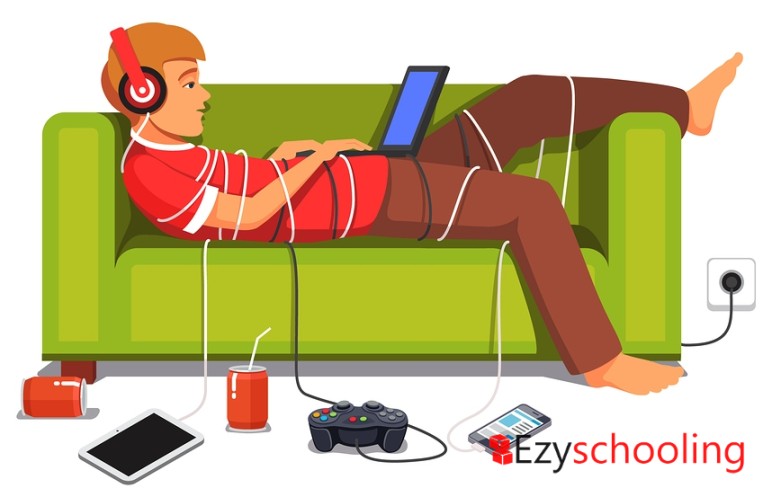 Managing Digital Addictions
Ms Akanksha Jayant Rajguru 
Ph.D. Scholar 
AIIMS, New Delhi
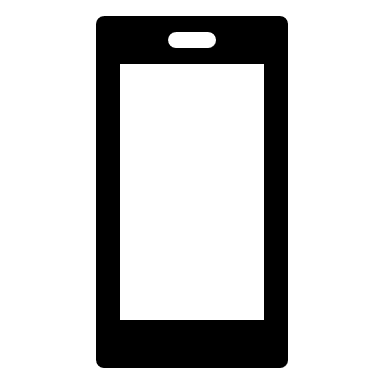 To-do
Introduction
01
Theories of Digital Addiction
02
Managing Digital Addictions
03
Digital Addiction
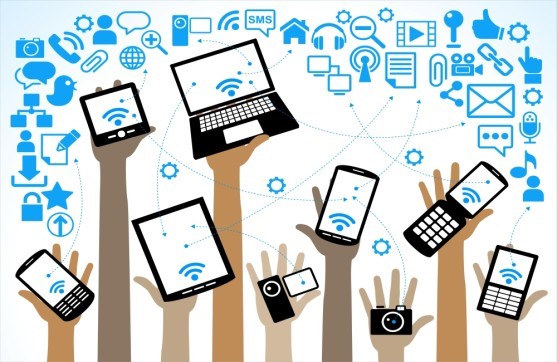 refers to a behavioral disorder characterized by an excessive and compulsive use of digital devices and online activities, to the extent that it interferes with an individual's daily life, work, relationships, and overall well-being
Image retrieved from: http://jimpintoblog.blogspot.com/2016/02/digital-addiction.html
Problematic Smartphone Use
Online Gaming Addiction
Problematic Internet Use
Online Shopping Addiction
Online Gambling Addiction
Social Media Addiction
Cybersex/ Pornography Addiction
Facebook Addiction
Smartphone Addiction
Video Game Addiction
Signs And Symptoms
Theories of Digital Addiction
Reward-Deficiency Hypothesis
Learning: Operant Conditioning
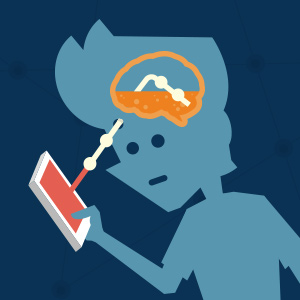 Sensation Seeking
Higher need for stimulation
Bored with repetition, predictable experiences
Increased vulnerability to problematic use of technologies
Social Skills Deficit Theory
Poor social competence 
Anxious social interactions 
Less threatening interactions + Anonymity
Cognitive-Behavioral Model
Situational cues (e.g. boredom, loneliness, social isolation. Lack of social support,  uncertainty)
Behavioral symptoms
(e.g. Excessive use; no longer enjoying activities that were once enjoyed;
anger/ agitation when separated; lying about/  concealing use)
Obsessive thoughts
Fewer positive feelings about oneself when offline a.c.t when online.  
Short terms thinking 
Rumination 
All-or-none thinking
Digital Addiction
Maladaptive Cognitions
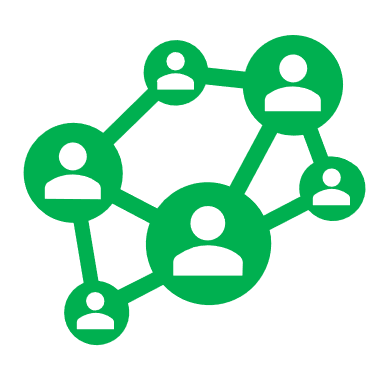 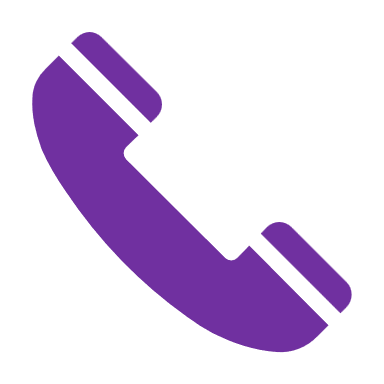 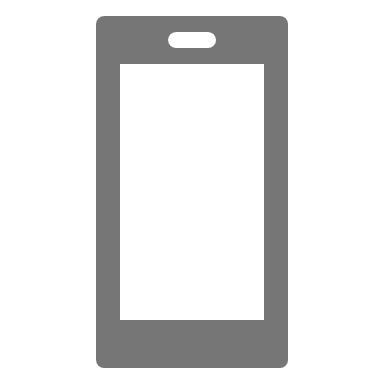 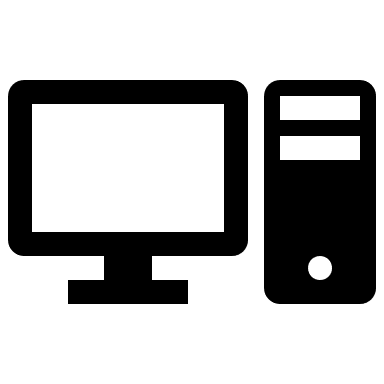 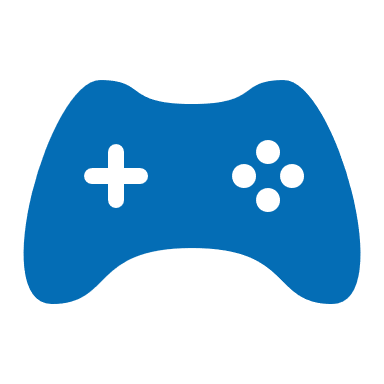 Existing psychopathology (e.g. depression, social anxiety, impulsivity, substance dependence)
Cognitive-Behavioral Model
Situational cues (e.g. boredom, loneliness, social isolation. Lack of social support,  uncertainty)
Behavioral symptoms
(e.g. Excessive use; no longer enjoying activities that were once enjoyed;
anger/ agitation when separated; lying about/  concealing use)
Digital Addiction
Maladaptive Cognitions
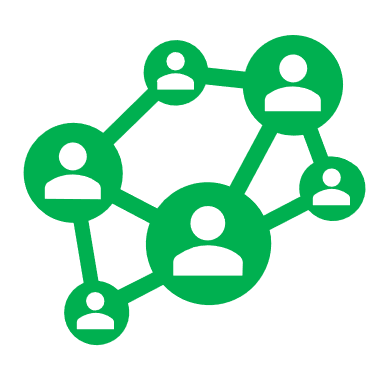 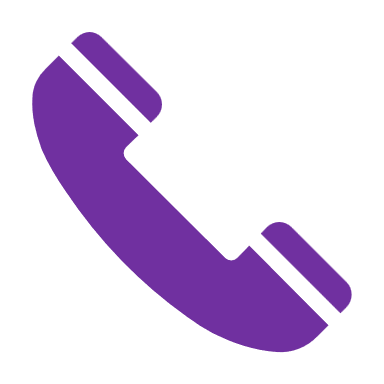 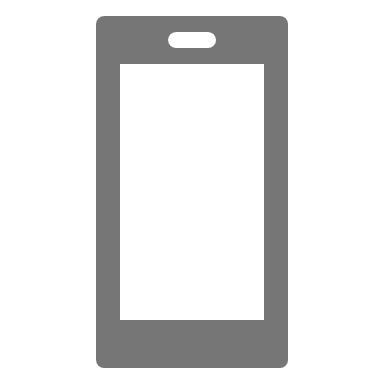 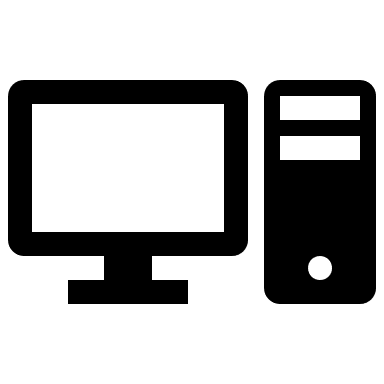 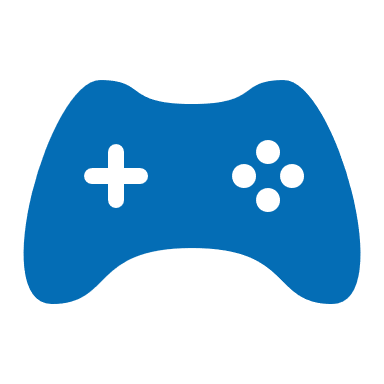 Existing psychopathology (e.g. depression, social anxiety, impulsivity, substance dependence)
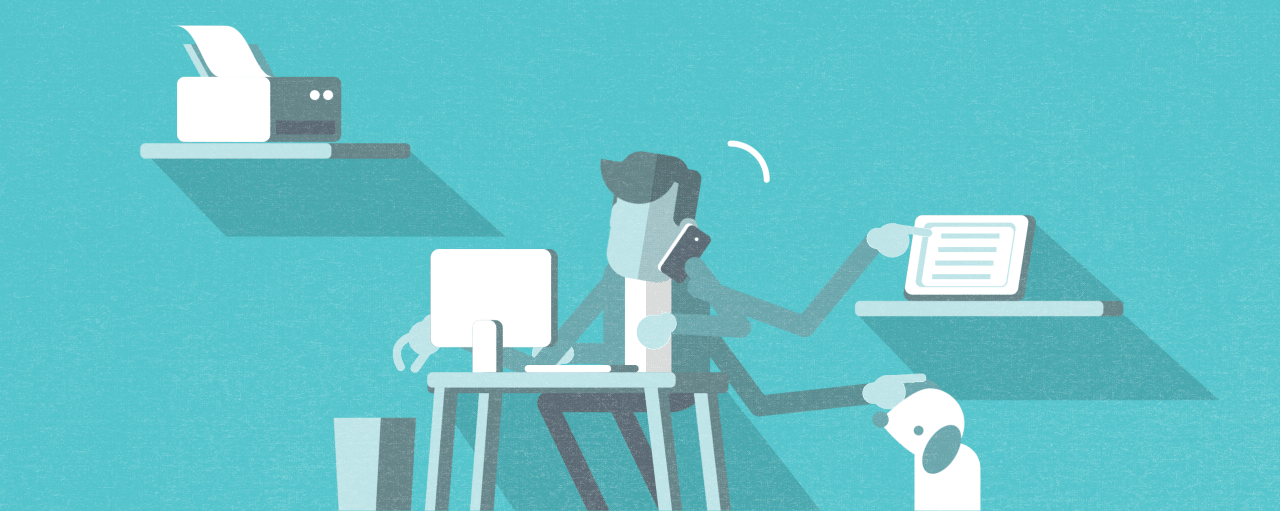 Managing Digital Addictions
Raise Awareness
Web, App or game based interventions
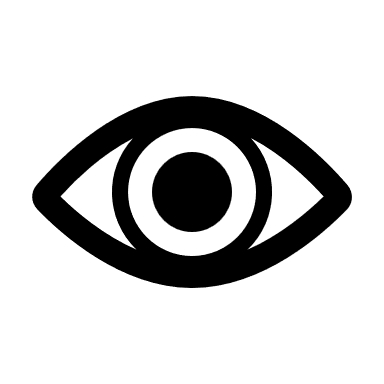 Self Awareness and Monitoring
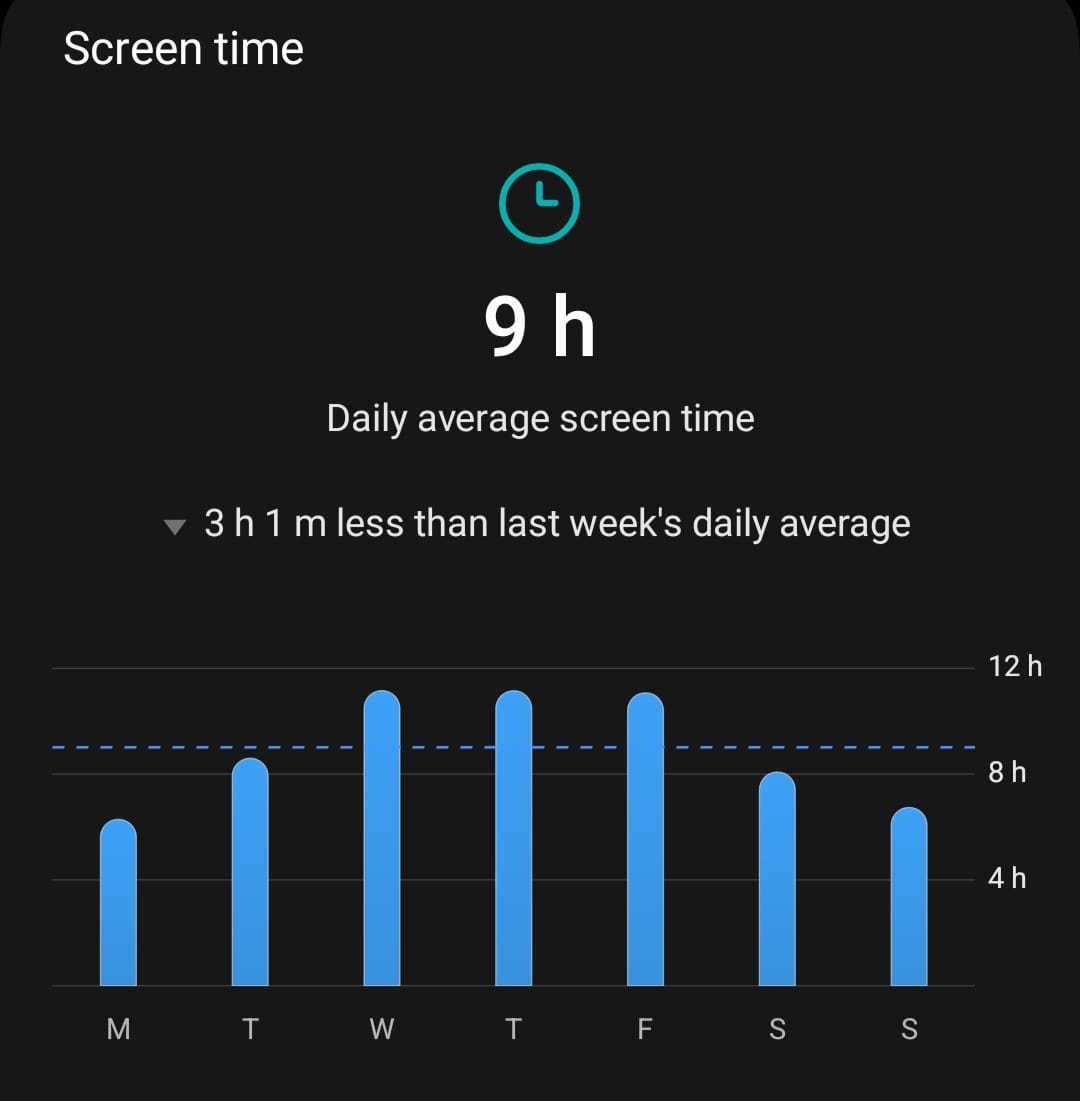 Digital Wellness Applications
Positive framing 
Negative framing
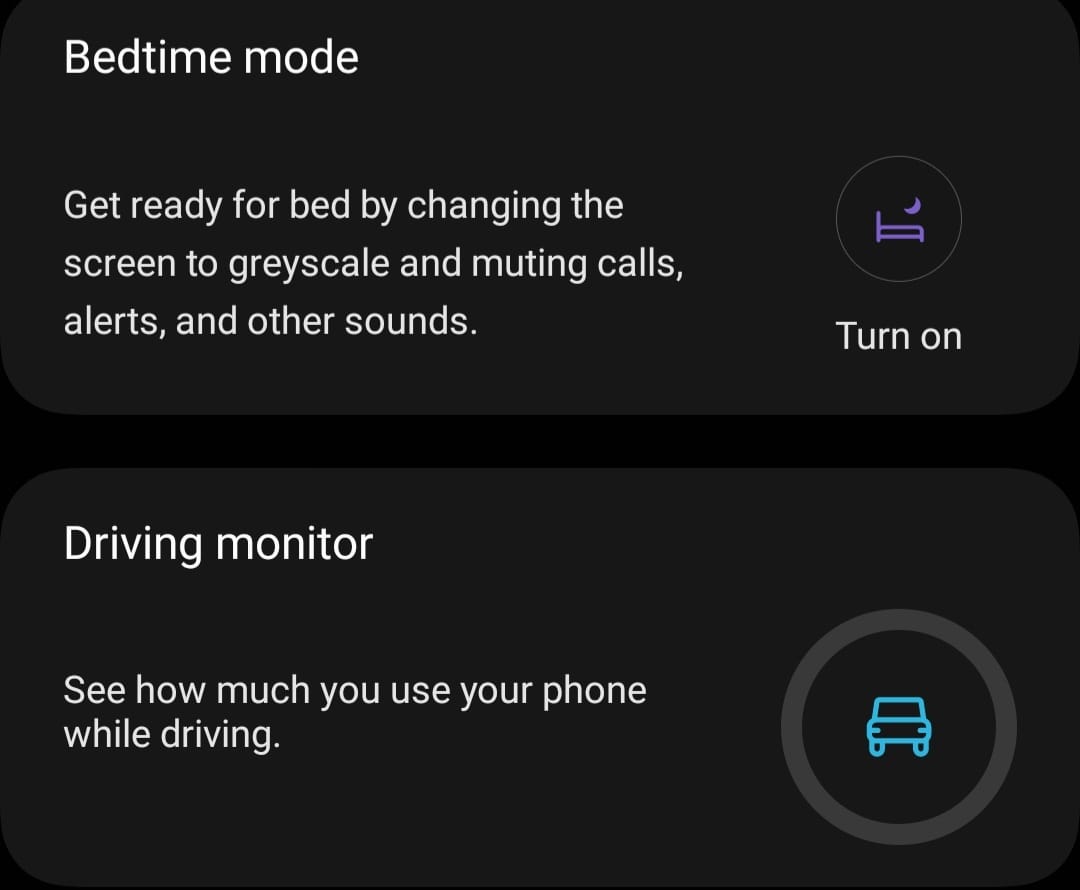 Goal Setting
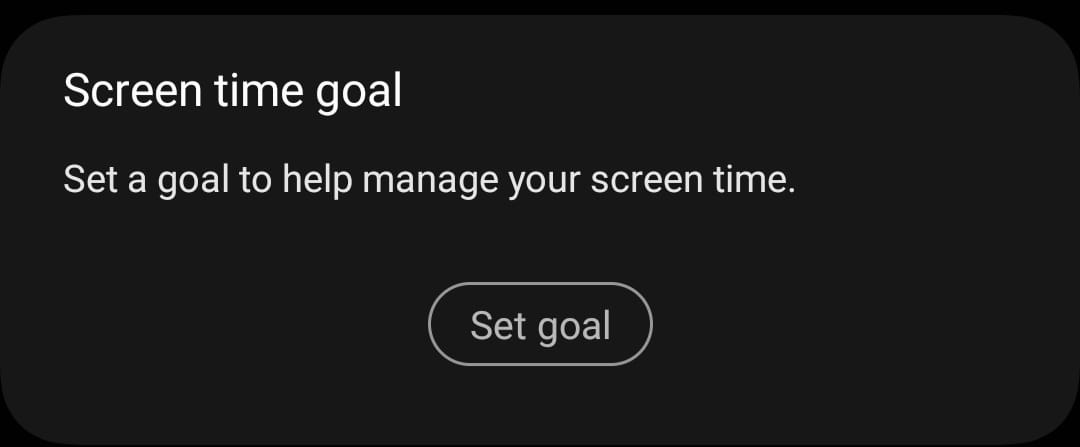 Total abstinence versus moderate and controlled use 
Setting goals – Graded 
     Specific 
     Measurable 
     Achievable 
     Relevant 
     Time bound
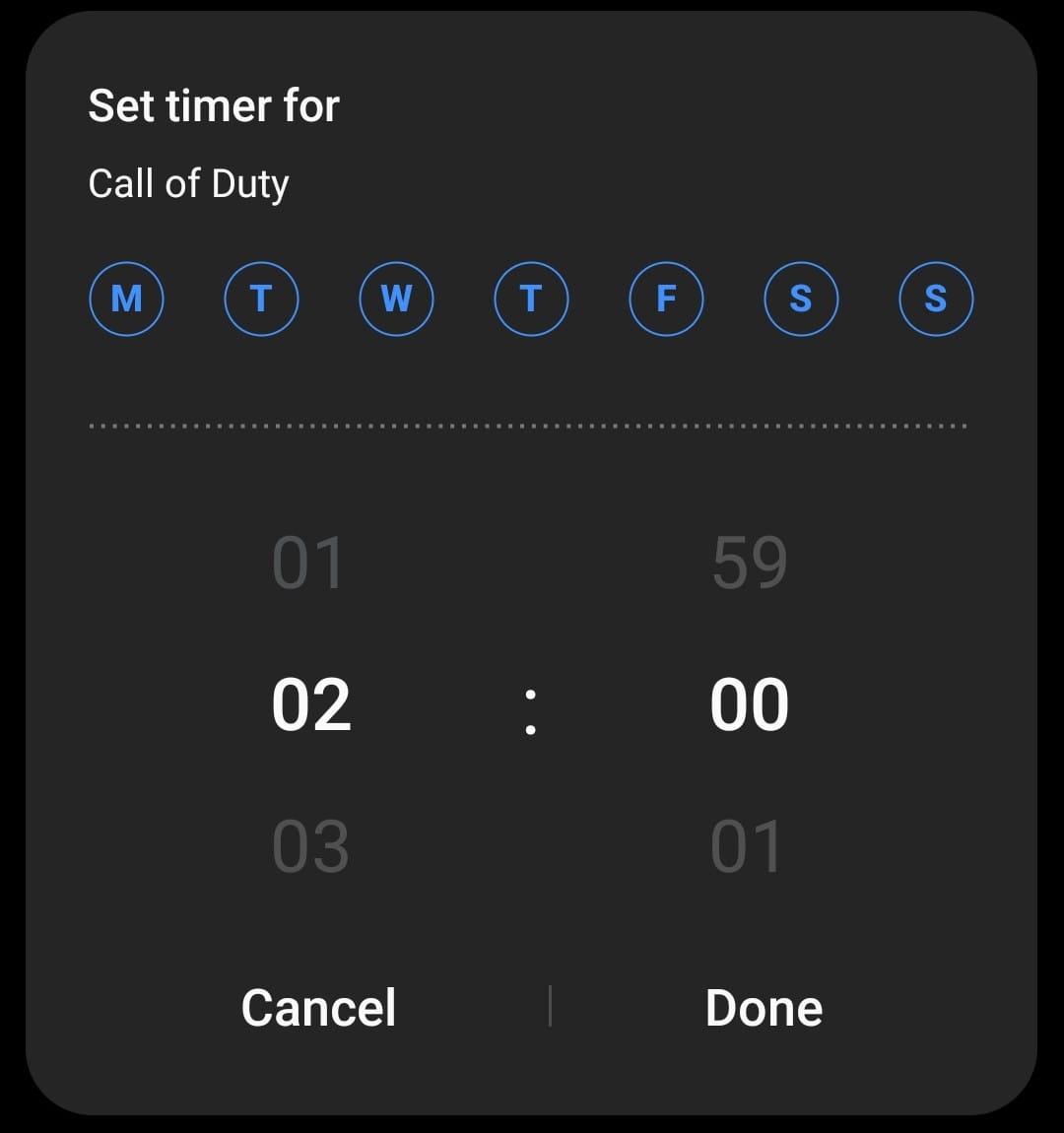 Digital “Nudge”
“use of user-interface design elements to guide people’s behavior in digital choice environment”
Reminder or notification designed to gently guide individuals toward healthier digital usage habits
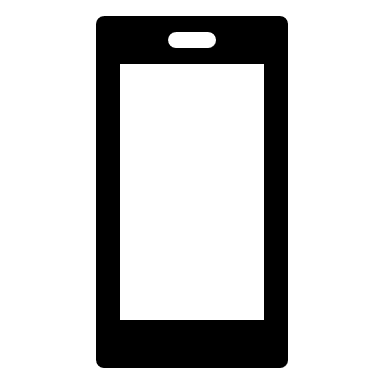 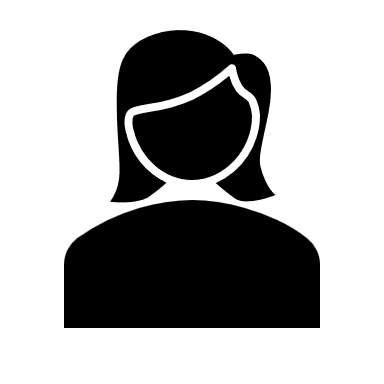 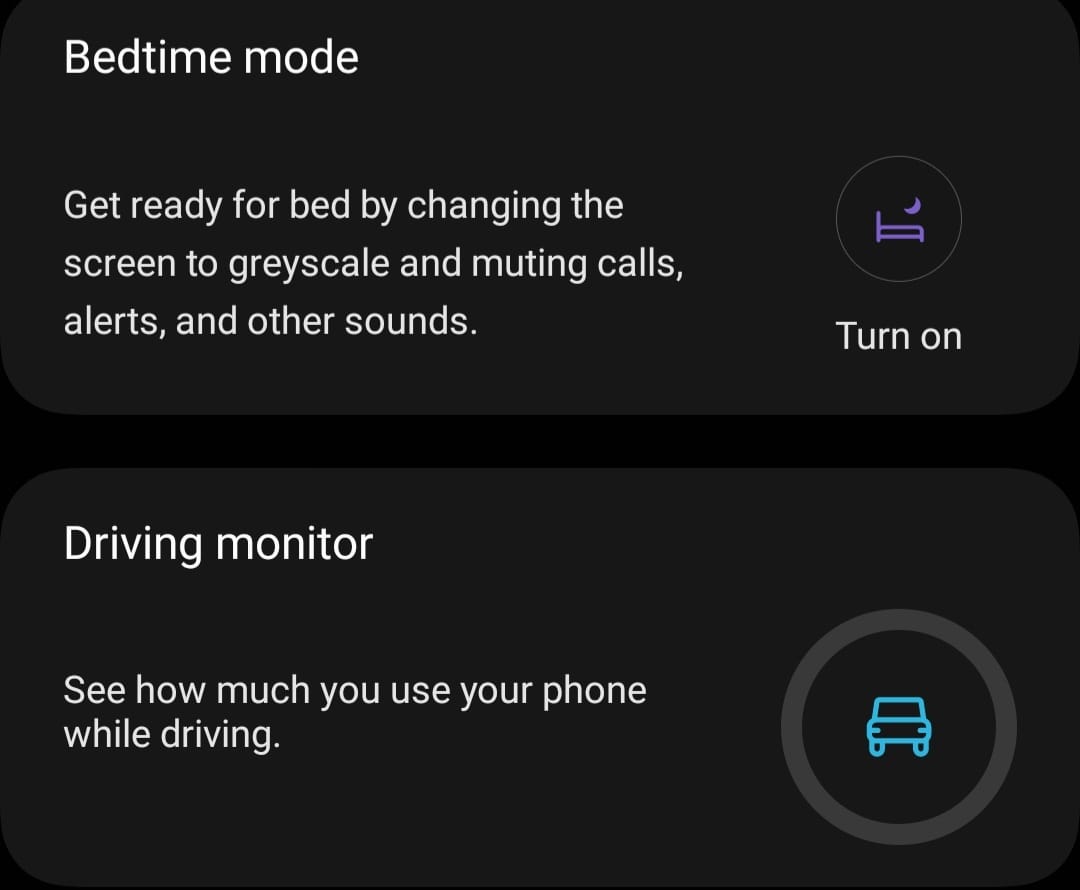 Cognitive tasks
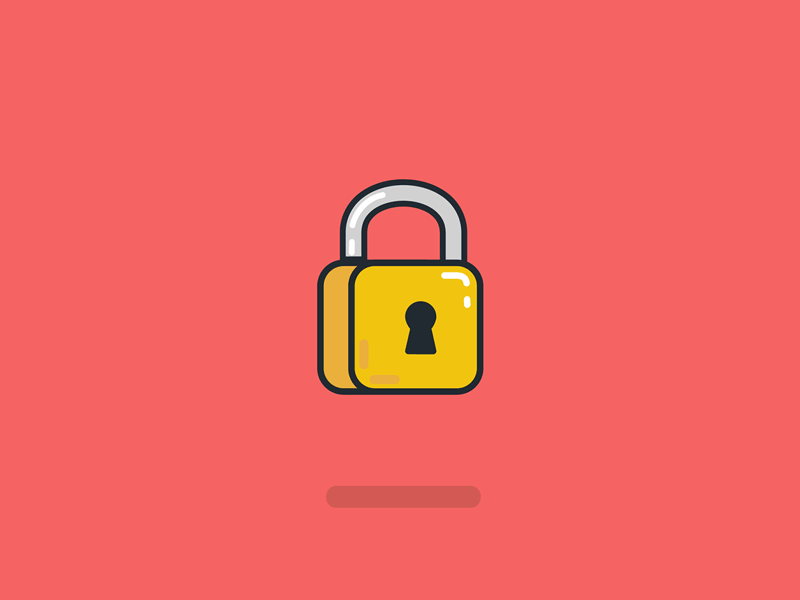 Degrade interactivity 
Lock-out tasks 
Break habit of unconscious frequent access
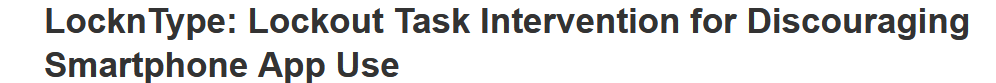 Image retrieved from https://www.pinterest.com/pin/827958712739886710/
Identify triggers
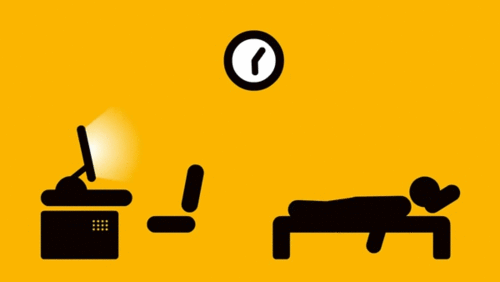 Image retrieved from: https://www.pinterest.com/pin/399976010627784884/
Behavior Modification
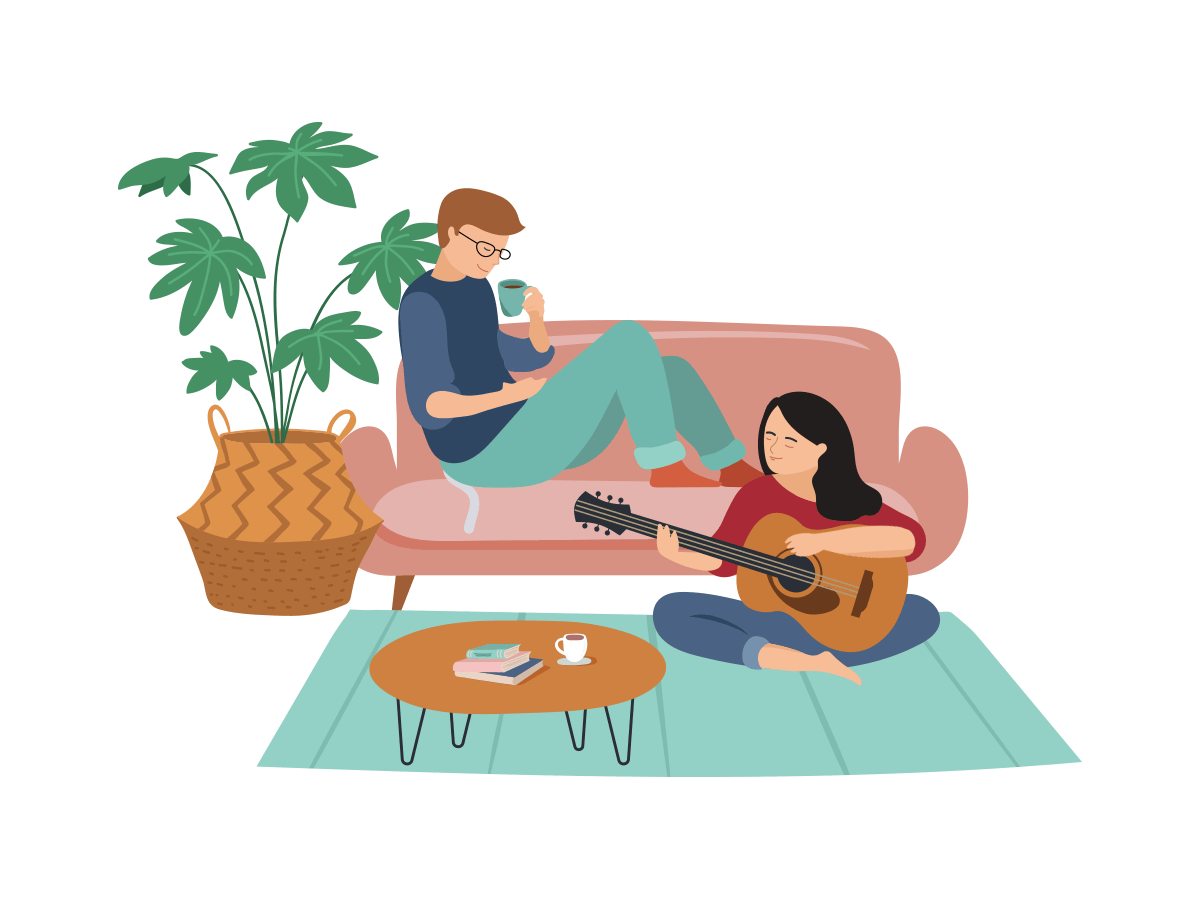 Substitution- engage in alternative activities 

Develop new hobbies
Image retrieved from: https://giphy.com/explore/family-sticker
Cognitive Restructuring
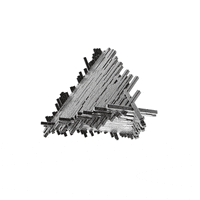 Image retrieved from: https://giphy.com/explore/restructuring
Mindfullness…
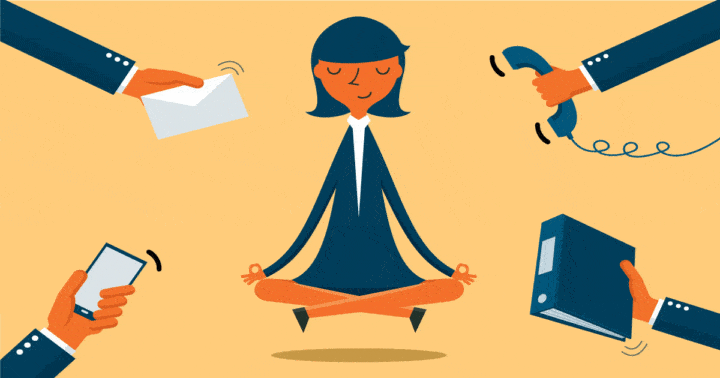 Recognize intrinsic value of life instead of superficial rewards
Regulate addiction related-distressed emotional state
Full, direct and active awareness of experienced phenomena 
Present in the here and now
Image retrieved from: https://technologyformindfulness.com/mindfulness-tips/
Visit a professional?
Cognitive Behavioral Therapy
Harm Reduction Therapy
Identify and address personal, situational, psychological, social or occupational issues 
May involve 
	Treatment for underlying psychopathologies 
	Improving interpersonal relationships
	Building social support 
	Conflict resolution 
	Stress management 
Minimise harmful consequences and Prevent relapse
Family Therapy
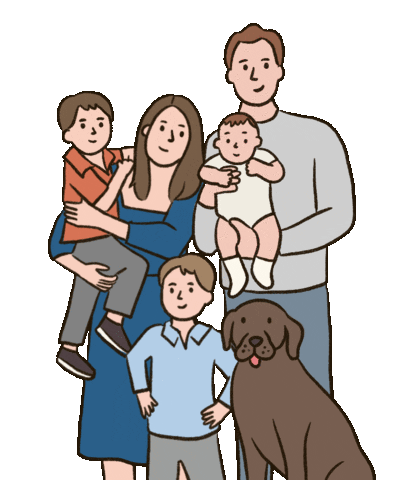 Identifying unmet psychological needs (belongingness, relatedness, validation)
Strengthening family communication 
Fostering positive interpersonal relationships 
Providing a safe and enabling digital space for exploration 
Modelling appropriate behavior
Image retrieved from: https://giphy.com/explore/family-sticker
Motivational Enhancement Therapy
Positive Psychology Interventions
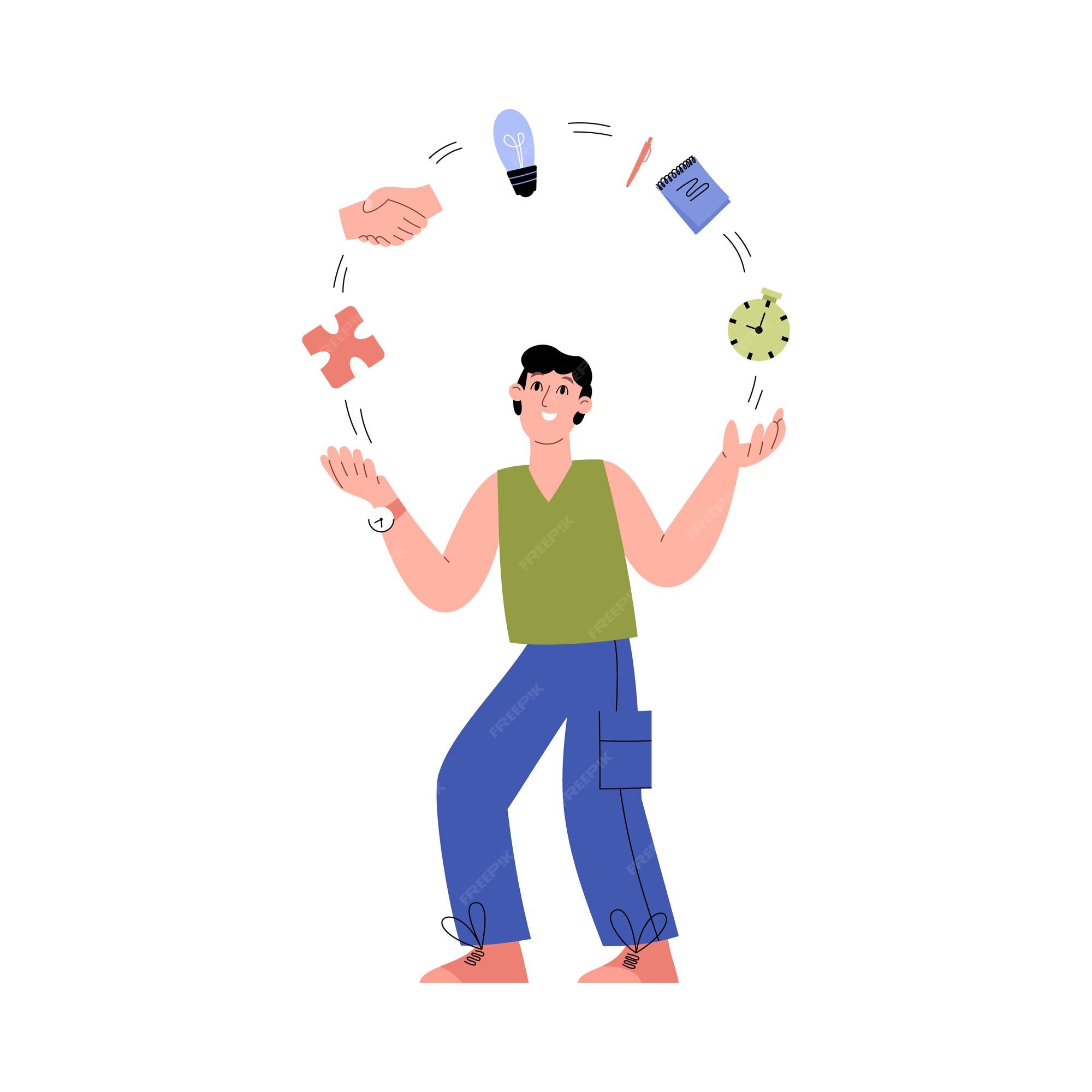 Aimed at promoting self growth and nurturing self  
Fostering self-awareness and positive self-concept
Identifying strengths and capabilities (narration)
Fostering a sense of gratitude 
Fostering forgiveness
Cherishing and rekindling relationships 
Rebuilding hope and aspirations
Image retrieved from: https://www.freepik.com/premium-vector/concept-personal-development-growth-self-improvement_19238357.htm
Thank you!
References
Cemiloglu, D., Almourad, M. B., McAlaney, J., & Ali, R. (2022). Combatting digital addiction: Current approaches and future directions. Technology in Society, 68, 101832. https://doi.org/10.1016/j.techsoc.2021.101832
Chau, C., Tsui, Y. Y., & Cheng, C. (2019). Gamification for Internet Gaming Disorder Prevention: Evaluation of a Wise IT-Use (WIT) Program for Hong Kong Primary Students. Frontiers in Psychology, 10. https://www.frontiersin.org/articles/10.3389/fpsyg.2019.02468
Gao, X.-J., Sun, J.-J., & Xiang, M. (2021). Positive psychological intervention for anxiety, depression and coping in subjects addicted to online games. World Journal of Clinical Cases, 9(14), 3287–3293. https://doi.org/10.12998/wjcc.v9.i14.3287
Khazaei, F., Khazaei, O., & Ghanbari-H., B. (2017). Positive psychology interventions for internet addiction treatment. Computers in Human Behavior, 72, 304–311. https://doi.org/10.1016/j.chb.2017.02.065
Kim, J., Park, J., Lee, H., Ko, M., & Lee, U. (2019). LocknType: Lockout Task Intervention for Discouraging Smartphone App Use. Proceedings of the 2019 CHI Conference on Human Factors in Computing Systems, 1–12. https://doi.org/10.1145/3290605.3300927
Kim, Y.-H., Jeon, J. H., Choe, E. K., Lee, B., Kim, K., & Seo, J. (2016). TimeAware: Leveraging Framing Effects to Enhance Personal Productivity. Proceedings of the 2016 CHI Conference on Human Factors in Computing Systems, 272–283. https://doi.org/10.1145/2858036.2858428
Lan, Y., Ding, J.-E., Li, W., Li, J., Zhang, Y., Liu, M., & Fu, H. (2018). A pilot study of a group mindfulness-based cognitive-behavioral intervention for smartphone addiction among university students. Journal of Behavioral Addictions, 7(4), 1171–1176. https://doi.org/10.1556/2006.7.2018.103
Li, H., & Wang, S. (2013). The role of cognitive distortion in online game addiction among Chinese adolescents. Children and Youth Services Review, 35(9), 1468–1475. https://doi.org/10.1016/j.childyouth.2013.05.021
Liu, Q.-X., Fang, X.-Y., Yan, N., Zhou, Z.-K., Yuan, X.-J., Lan, J., & Liu, C.-Y. (2015). Multi-family group therapy for adolescent Internet addiction: Exploring the underlying mechanisms. Addictive Behaviors, 42, 1–8. https://doi.org/10.1016/j.addbeh.2014.10.021
Löchtefeld, M., Böhmer, M., & Ganev, L. (2013). AppDetox: Helping users with mobile app addiction. Proceedings of the 12th International Conference on Mobile and Ubiquitous Multimedia, 1–2. https://doi.org/10.1145/2541831.2541870
Malak, M. Z. (2017). Internet Addiction and Cognitive Behavioral Therapy. In Cognitive Behavioral Therapy and Clinical Applications. IntechOpen. https://doi.org/10.5772/intechopen.71277
Park, J., Sim, J., Kim, J., Yi, M., & Lee, U. (2018). Interaction Restraint: Enforcing Adaptive Cognitive Tasks to Restrain Problematic User Interaction (p. 6). https://doi.org/10.1145/3170427.3188613
Sei, J., Minai, J., Funato, K., Hara, H., & Ayukawa, M. (2018). Effect of Web-Based Intervention on Internet Addiction among Adolescents: A Quasi-Experimental Trial. Journal of Adolescent Health, 62(2), S126. https://doi.org/10.1016/j.jadohealth.2017.11.256
Sharma, M. K., & Palanichamy, T. S. (2018). Psychosocial interventions for technological addictions. Indian Journal of Psychiatry, 60(Suppl 4), S541–S545. https://doi.org/10.4103/psychiatry.IndianJPsychiatry_40_18
Singh, A. K., & SIngh, P. K. (2019). Digital Addiction: A conceptual overview.
Szász-Janocha, C., Vonderlin, E., & Lindenberg, K. (2020). Treatment outcomes of a CBT-based group intervention for adolescents with Internet use disorders. Journal of Behavioral Addictions, 9(4), 978–989. https://doi.org/10.1556/2006.2020.00089
Zhong, X., Zu, S., Sha, S., Tao, R., Zhao, C., Yang, F., Li, M., & Sha, P. (2011). The Effect of a Family-based Intervention Model On Internet-addicted Chinese Adolescents. Social Behavior and Personality: An International Journal, 39(8), 1021–1034.